Chapter 15: Chemical Equilibrium
Dr. Aimée Tomlinson
Chem
1212
Section 15.1
The Concept of Equilibrium
Graphical Representation
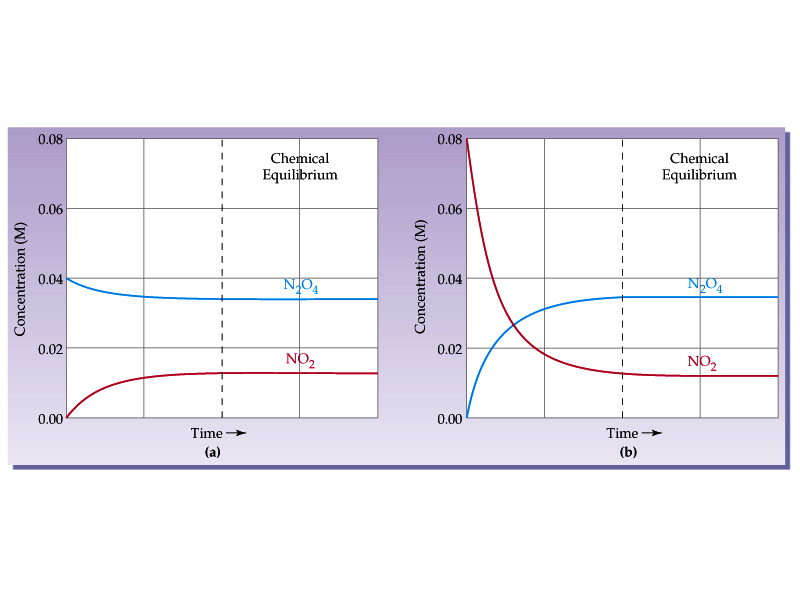 After some time:
[N2O4] stops increasing
[NO2] stops decreasing
Solution from brown to clear and back again
Rate_forward = rate_reverse
After some time:
[N2O4] stops decreasing
[NO2] stops increasing
Solution from clear to brown and back again
Rate_forward = rate_reverse
Chemical Equilibrium
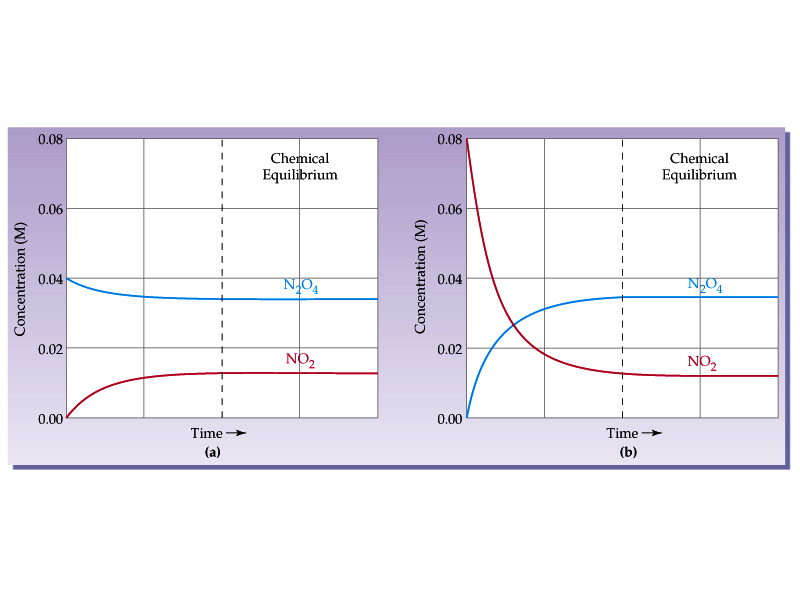 Defn: a phenomenon in which the concentrations of reactants and products remain constant over time



NOTE: this does not mean the concentrations go to zero!
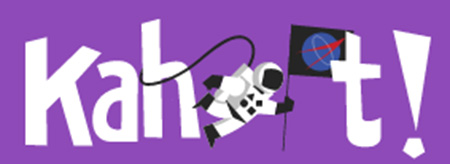 X 2
Section 15.2
The Equilibrium Constant
Equilibrium Constant Expression
AKA Law of Mass Action: the chemical equilibrium expression will give rise to a characteristic value for a given temperature


For the General case:







Kc is the equilibrium constant in terms of concentrations
Example
Recall:
Write the Kc for both the forward and reverse directions for the following:
Mass Action Rule #1
Kc in the forward direction is the inverse for the reverse direction
Generalized Kp
Example: What is Kc and Kp for the reaction below.
How are Kp & Kc Related?
We start with the ideal gas Law:




Next, we plug into the Kc expression
Using Previous Example:
Kp & Kc Generalized Relationship
Where n = moles(g)products - moles(g)reactants
For previous example we had:



So n = 3-2 = 1 hence Kp = KcRT
Another Example
For which of the following will Kp = Kc?
So only 2.) & 3.) will work.
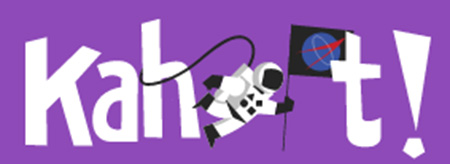 X 6
Section 15.3
Understanding & Working with Equilibrium Constants
Judging the Extent of Reaction
Kc > 103 products predominate over reactants:  
reaction proceeds nearly to completion
very little reactant is left
Kc < 10‾3 reactants predominate over products:  
reaction hardly proceeds at all
very little product is produced
10‾3 < Kc < 103  neither dominates both are present at eq
Handling Combined Equations
Mass Action Rule #2
When adding up equilibrium equations to get an overall the product of their equilibrium constants will give rise to the Kc of the overall equation
Example Problem
Calculate the Kc for 
Using the data below:
How does factor multiplication impact Kc?
Mass Action Rule #3
Multiplying a chemical by a factor leads to exponential factor for the Kc
Summary of Mass Action Rules
Example Problem
If Kc = 2.4 x 10-3 for
what is it for the following?
Section 15.4
Heterogeneous Equilibrium
The Two Types of Equilibria
Heterogeneous
when the reactants/products are in more than one phase
Homogeneous
when the reactants/products are all in the same phase
For Eq we never include:
Solids
Pure Liquids
Section 15.5
Calculating Equilibrium Constants
Finding K with all eq concentrations
What is Kc for the reaction below given the following equilibrium concentrations: [SO2]=0.15 M, [O2]=0.68, [SO3]=1.5
Finding K with initial & eq concentrations
What is Kc for the reaction below given the initial concentrations of reactants were [SO2]=0.150M and [O2]=0.680M and the equilibrium concentration of the product is [SO3]=0.050M?
Finding K with initial concentrations and %dissociation
What is Kc for the reaction below if the initial concentrations for both reactants is 0.500M and they will dissociate by 0.5% to reach equilibrium?
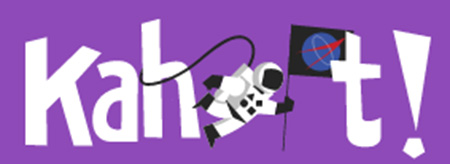 Section 15.6
Application of  Equilibrium Constants
Reaction Quotient Q
Q looks just like Kc but it not guaranteed to be at eq
Using Q for Direction Prediction
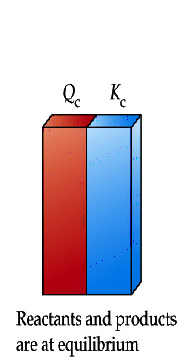 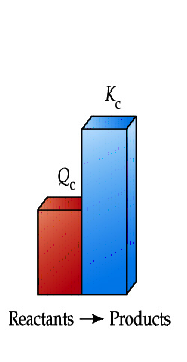 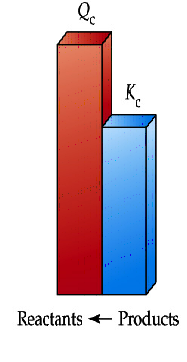 At Eq we go in neither 
direction
Need to consume products
Go reverse
To the left
Toward reactants
Need to consume reactants
Go forward
To the right
Toward products
Example – Practice with Q
Given the data below is the reaction in equilibrium and if not in which direction will need to go in order to reach eq?
Finding Equilibrium Concentrations
We use the "ICE" table: 
"I"nitial
"C"hange
"E"q
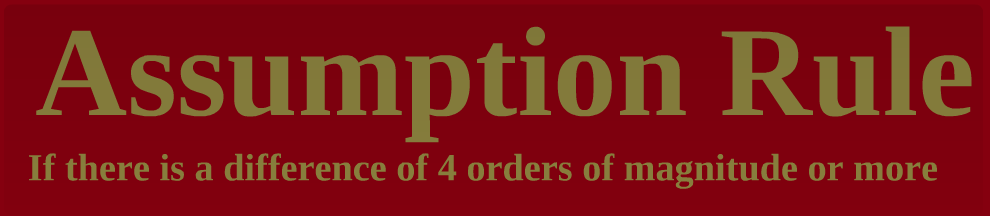 ICE Example I
The value of Kc = 0.0900 at 298K for the reaction below, determine the 
eq concentrations if initially [H2O] = 0.00432 M and [Cl2O] = 0.00442 M.
ICE Example II
The value of Kc for the thermal decomposition of hydrogen sulfide


is 2.2 x 10-6 at 1400K.  A sample of gas in which [H2S] = 0.600M is heated to 1400K in a sealed vessel.  After chemical eq has been achieved, what is the value of [H2S]?  Assume no H2 and S2 was present in the original sample.
ICE Example III
What are the eq concentrations of each of the species in the following 
reaction, given the Kc = 5.1 at 700K and the initial concentration of all 
species is 0.050 M?
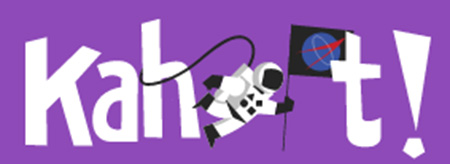 X 5
Section 13.6-13.9
Le Châtelier’s Principle
Le Châtelier’s Principle
Defn: when a stressor is applied to a system at equilibrium, the system will adjust to counteract the stressor in order to reestablish equilibrium




Stressors include:
Adding or removing reactants or products
Changing the pressure or the volume
Changing the temperature
Stressor I: Concentration Changes
Increase in A or decrease in B:


We will need to consume A (or produce B) to get back to eq
We go:
Forward
Toward product
To the right
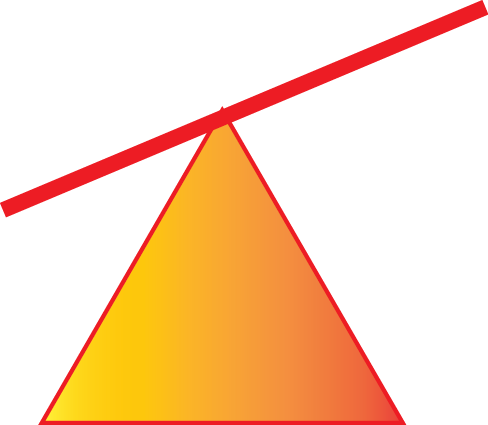 Increase in B or decrease in A:


We will need to consume A (or produce B) to get back to eq
We go:
Reverse
Toward reactant
To the left
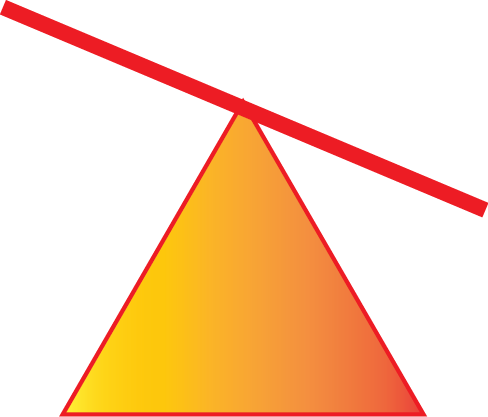 Stressor II: P or V Changes
Decrease V or increase P:


We increase the number of collisions between molecules
P will increase and V will decrease
Number of moles appears to increase
We go:
Forward
Toward product
To the right
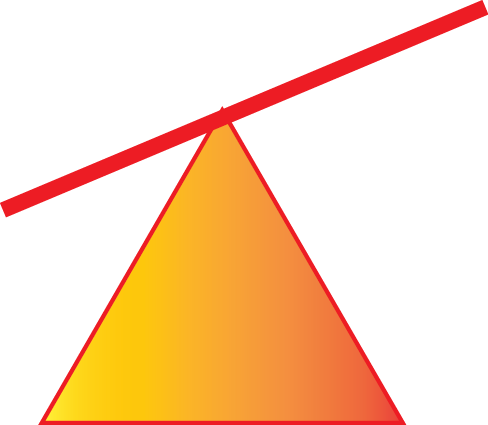 Increase in V or decrease in P:


We decrease the number of collisions between molecules
P will decrease and V will increase
Number of moles appears to decrease
We go:
Reverse
Toward reactant
To the left
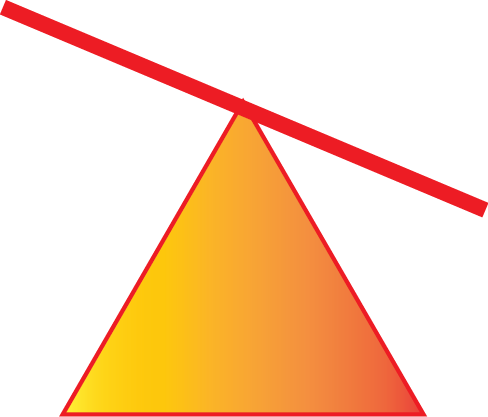 LCP Example I
For each scenario predict the direction the reaction goes to attain eq:





a.) CO is added


b.) CH3OH is added


c.) Pressure is reduced


d.) Volume is increased
Stressor III: Temperature Changes
Unique since this stressor will also change the value for Kc
For exothermic reaction, heat is a product
Reactants → Products + ΔH
Removal of heat will force the reaction to go:
Forward
Toward product
To the right
Addition of heat will force the reaction to go:
Reverse
Toward reactant
To the left

For endothermic reaction, heat is a reactant
ΔH + Reactants → Products
Addition of heat will force the reaction to go:
Forward
Toward product
To the right
Removal of heat will force the reaction to go:
Reverse
Toward reactant
To the left
LCP Example II
In what direction will the eq shift when each of the following changes are made to the system at eq?




a.) N2O4 is added


b.) NO2 is removed


c.) Pressure is increased by adding N2


d.) Volume is decreased


e.) Temperature is decreased
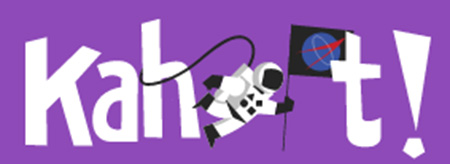 X 9